Draft Risk Evaluation for Asbestos Part 2: Evaluation Including Legacy Uses and Associated Disposals of AsbestosPublic WebinarMay 13, 2024
Office of Pollution Prevention and ToxicsOffice of Chemical Safety and Pollution Prevention 
U.S. Environmental Protection Agency
Briefing Purpose and Key Findings
Introduction to Asbestos
Generic commercial designation for a group of naturally occurring mineral silicate fibers of the serpentine and amphibole series.
EPA definition (TSCA Title II, 1986) is asbestiform varieties of six fiber types:
Chrysotile (serpentine)
Crocidolite (riebeckite)
Amosite (cummingtonite-grunerite)
Anthophyllite
Tremolite
Actinolite
Primarily used as fire retardant in construction and manufacture of cement pipes, utility vehicles, and brakes
Current regulations and reporting 
Occupational Safety and Health Administration (OSHA)
EPA Office of Air and Radiation (OAR)
State and local
EPA Asbestos Part 1 Final Rule under TSCA
3
Asbestos History and Timelines
9th Circuit Court required TSCA Asbestos Risk Evaluation to expand scope beyond chrysotile, the only fiber with ongoing use, to consider legacy uses and associated disposals
Chrysotile Asbestos Risk Evaluation (Part 1) continued forward
Asbestos Part 2 Risk Evaluation developed to address:
Additional fiber types: crocidolite (riebeckite), amosite (cummingtonite-grunerite), anthophyllite, tremolite, actinolite, Libby Amphibole Asbestos, asbestos-containing talc
Legacy uses: uses without ongoing or prospective manufacturing, processing, or distribution
Disposals: future disposal of legacy uses and past disposal
Cancer and non-cancer human health effects
Take-home exposures from occupational activities and general population exposures from environmental releases
Dermal and oral exposures
Exposure Assessment
Sections 3.1, 3.3, 4.1, 4.2, and 5.1
Risk Characterization
Section 5.3
Draft RE Overview
Occupational Exposure Scenarios
Occupational Risk Characterization
Inhalation Exposure
Inhalation Risk
Hazard Assessment
Section 5.2
Take-Home Exposure Scenarios
Take-Home Risk Characterization
Inhalation Exposure
Occupational, consumer and general population hazard values for lifetime cancer, IUR and non-cancer chronic, POD
Inhalation Risk
DIY Exposure Scenarios
DIY Risk Characterization
Inhalation Exposure
PChem and Fate
Section 2
Inhalation Risk
General Population Exposure Scenarios
Inhalation Exposure
General Population Risk Characterization
Releases to Ambient Air
Inhalation Risk
Environmental Exposure Scenarios
Release Assessment
Section 3.2
Ecological Exposure Scenarios
Dermal Exposure
Risk Determination
Section 6
Ingestion Exposure
Summary of PChem and Fate
The strong Si-O-Si covalent bonds in the silicate tetrahedra of asbestos fibers result in environmental stability, negligible water solubility, high tensile strength, hardness, and inertness.
Small asbestos fibers (<1 μm) can remain suspended in air and water. Deposition expected to be higher closer to the asbestos source and eventually settle to soils, water bodies, and sediments.
Asbestos fibers in water settle into sediments and biosolids from wastewater treatment processes, so aquatic and terrestrial organisms are not expected to update asbestos fibers from water. 
Incineration of asbestos fibers results in morphological changes during recrystallization yielding non-asbestos fibers and negligible releases to air.
Excerpt from Table 2-1 in Draft RE document
Internal Deliberative - Do not cite, distribute, or quote
Environmental Risk
EPA did not calculate risk to aquatic organisms due to a lack of useable aquatic environmental exposure data 
Limited aquatic exposure data did not yield numbers outside of Superfund sites; therefore, no representative numbers were available to calculate risk
Concentrations of concern (COCs) were calculated for:	
Acute COC: Asiatic clams (Corbicula sp.) - 20 fibers/L chrysotile asbestos 
Chronic COC: Asiatic clams (Corbicula sp.) - 10 fibers/L chrysotile asbestos 
Chronic COC: Japanese medaka (Oryzias latipes) – 10,000 fibers/L chrysotile asbestos 

EPA did not calculate risk to terrestrial organisms due to a lack of relevant ecological (apical) endpoints such as mortality and reproductive effects 

In accordance with the Asbestos Part 1 Risk Evaluation, EPA concludes that there is very limited potential for asbestos exposures to aquatic or sediment-dwelling organisms and risk is not observed from exposure to asbestos fibers
Summary of Asbestos Conditions of Use
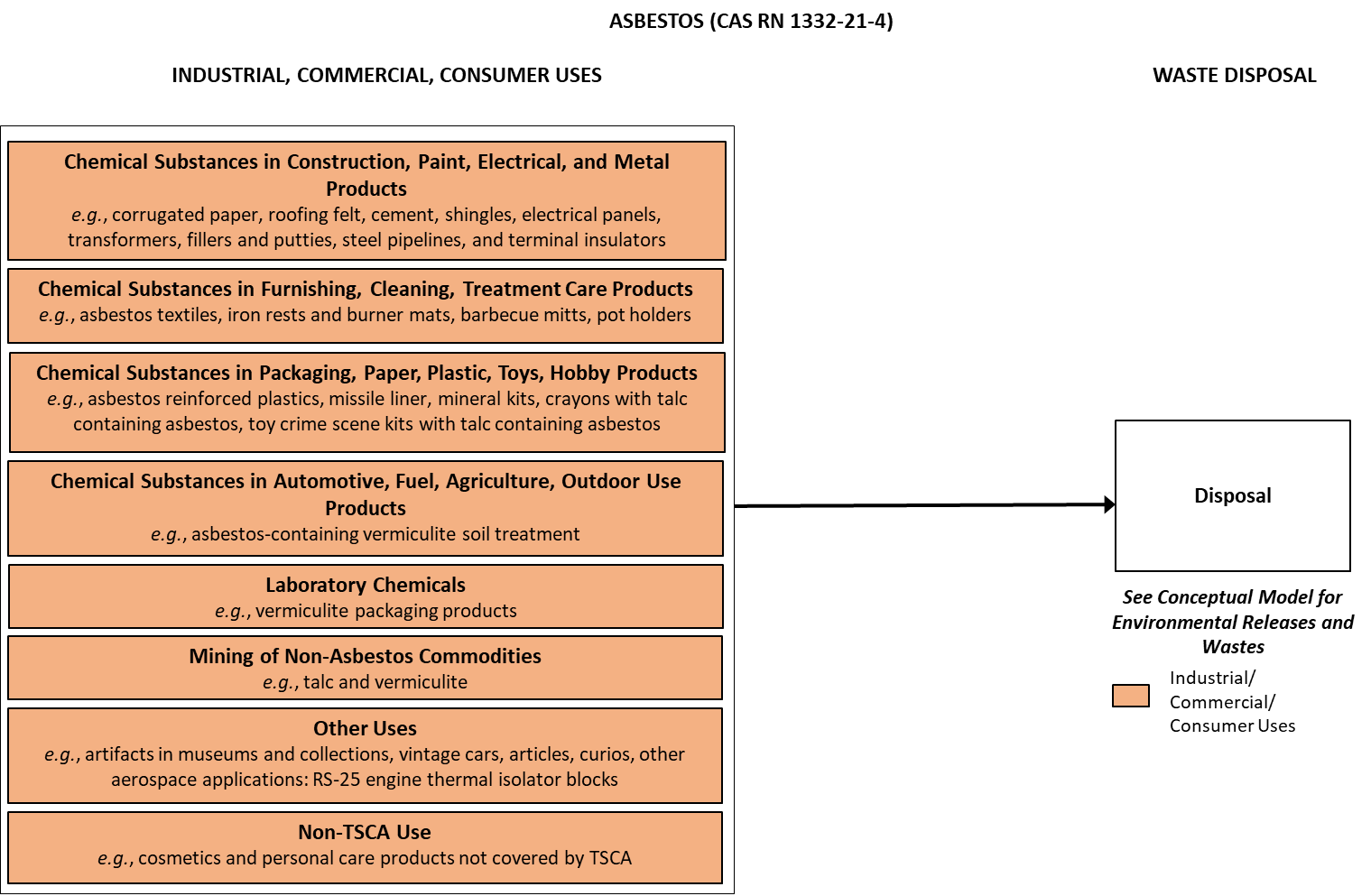 Figure 1-2 in Draft RE document
Internal Deliberative - Do not cite, distribute, or quote
Exposure - Occupational
Inhalation exposure estimates based on monitoring data.
Targeted Populations: 
Male and female workers >16 years of age
Female workers of reproductive age (16 to <50) 
Short-Term workers – 30 min.
8-hr time weighted average workers – 8-hrs TWA
Higher exposure-potential worker: directly generate friable asbestos through actions such as grinding, sanding, cutting, or abrading.
Lower exposure-potential worker: may come into direct contact with friable asbestos while performing their required work activities.
Occupational non-users (ONUs): workers who may be in the vicinity of asbestos but are unlikely to have direct contact with ACM.
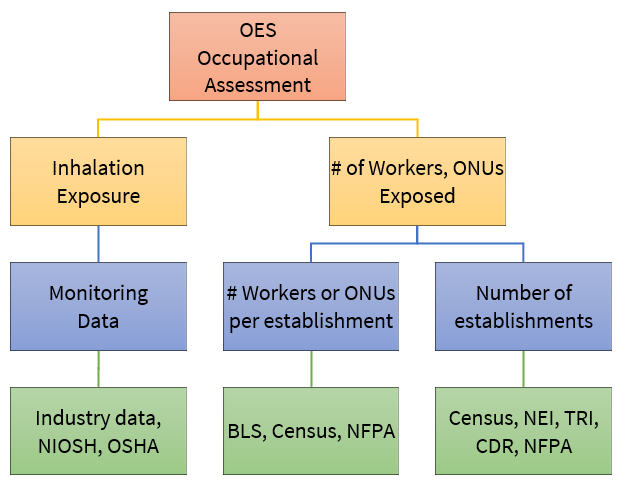 Figure 5-1 in Draft RE document
Exposure – Take Home
Figure 3-2 in Draft RE document
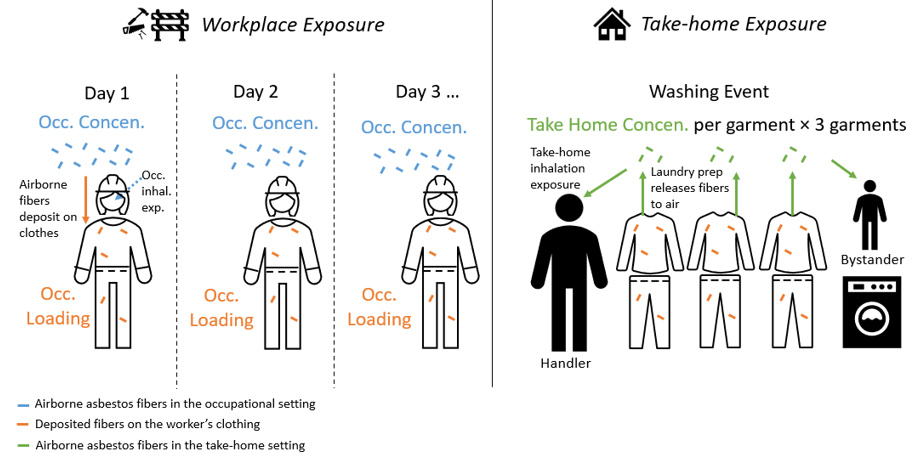 Take home exposures
Inhalation only
Asbestos fiber concentrations based on occupational monitoring data
Exposure scenario: fibers loaded onto clothing/garment during some occupational activity subsequently inhaled during garment handling at home

Bystander exposure in the take-home assessment
Person in proximity to the garment handling activity
Multiple age groups considered for bystander
Children bystanders in main RE
Adults and lifetime in appendix
Figure 3-3 in Draft RE document
Exposure – Consumer Do-It-Yourself
Inhalation exposure estimates based on monitoring data.
Activity-based scenarios for DIY users.
≥ 16 years all genders 
62 year duration
Activity-based scenarios for DIY bystanders.
All ages, all genders 
78 years duration
EPA built DIY scenarios for repair and removal activities in which asbestos containing materials (ACM) are modified and asbestos fibers are released.
Repair – Assumed one task per year. The length of time spent on the task varies for low-end, high-end, and central tendency exposure estimates. Exposure Factor Handbook and professional judgement used.
Removal – EPA reviewed the frequency of replacement for various home materials. Only the first replacement job is likely to involve removing ACM.
Exposure – General Population
Figure 5-2 in Draft RE document
Asbestos fibers released into the environment from occupational activities and people that reside at certain distances from the release inhale the fibers. 
Distances considered in this assessment: 10, 30, 60, 100, 1,000, 2,500, 5,000, and 10,000 m.
Exposures 0-1 and 0-20 years in RE (additional exposure durations in Appendix L).
From monitoring data
Figure 5-3 in Draft RE document
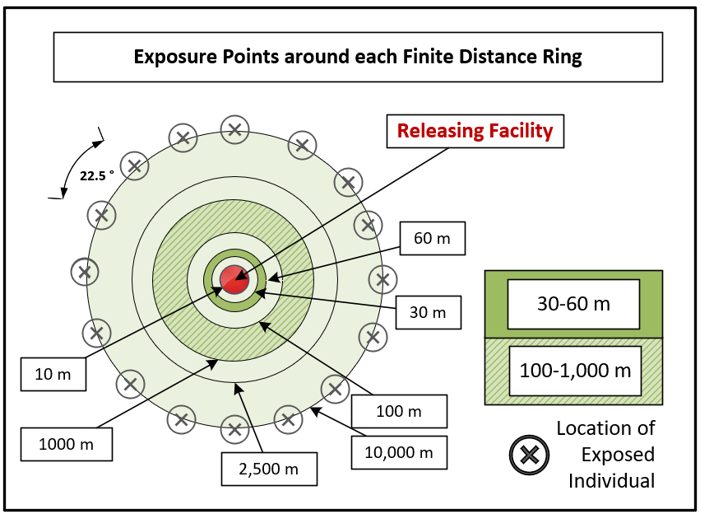 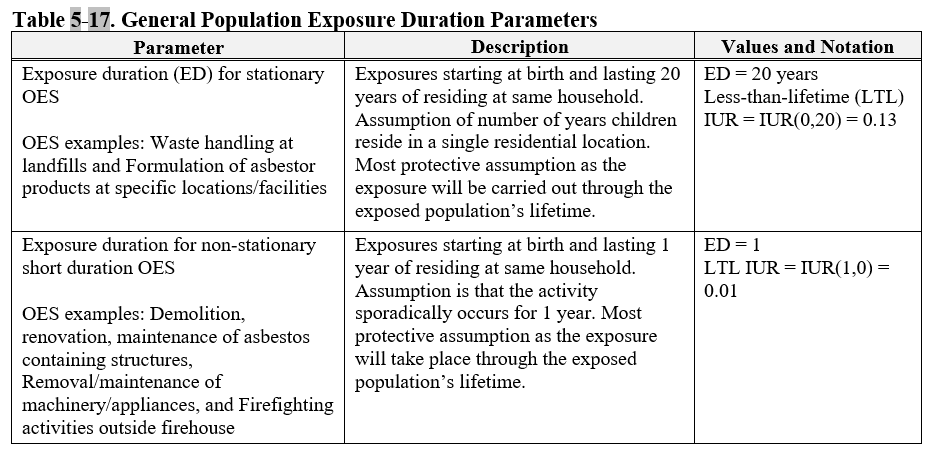 Human Health Hazard
Cancer inhalation unit risk (IUR): 0.2 per fiber/cc
Based on mesothelioma and lung cancer with quantitative adjustment for laryngeal and ovarian cancers 
Account for the EPA existing IURs
1988 RE 0.23 per fiber/cc
2014 IRIS 0.17 per fiber/cc
2020 RE 0.16 per fiber/cc
Sensitivity analysis conducted and no change in risk across IURs
Non-cancer point of departure (POD): 0.026 fiber/cc
Based on localized pleural thickening (LPT) 
Cohort from O.M. Scott plant in Marysville, Ohio
Most robust and relevant information for dose-response analysis
Over 50 years of follow-up
POD selected in 2014 IRIS Libby Asbestos Assessment
Risk characterization
The development of all exposure scenarios for this risk evaluation is based on the understanding that friable asbestos are modified (e.g., removed, sanded, cut, disturbed) to release fibers. ACMs that stay in place without any modification done to it, are not expected to result in releases, and hence no human exposures and risks are expected.
EPA used measured or estimated air concentrations to calculate exposure concentrations required for risk assessment, such as average daily concentration (ADC), margin of exposure (MOE), and excess lifetime cancer risk (ELCR).
Estimated risks for all populations for non-cancer chronic and lifetime cancer.
Risk Characterization Approach
Risk Characterization Approach
COUs Found to Contribute to Unreasonable Risk (UR)
Industrial/commercial use (5): 
Chemical substances in construction, paint, electrical, and metal products 
Construction and building materials covering large surface areas – paper articles; metal articles; stone plaster, cement, glass, and ceramic articles
Machinery, mechanical appliances, electrical/electronic articles
Other machinery, mechanical appliances, electronic/electronic articles 
Chemical substances in furnishing, cleaning, treatment care products 
Construction and building materials covering large surface areas – fabrics, textiles, and apparel 
Furniture and furnishings – stone, plaster, cement, glass, ceramic articles, metal articles, and rubber articles 
Consumer use (3)
Chemical substances in construction, paint, electrical, and metal products
Construction and building materials covering large surface areas – paper articles; metal articles; stone, plaster, cement, glass, and ceramic articles
Fillers and putties
Chemical substances in furnishing, cleaning, treatment care products
Furniture and furnishings – stone, plaster, cement, glass, and ceramic articles; metal articles; or rubber articles
Disposal (1)
Distribution for disposal
17
Soliciting Comments
EPA seeks feedback on the assessment of risk for asbestos as presented in the Asbestos Part 2 Draft Risk Evaluation and welcomes specific input on each section of the Asbestos Part 2 Draft Risk Evaluation. 
Take-home exposure scenarios.
Non-cancer endpoints used to characterize risk.
Single risk determination for asbestos where the Agency intends to determine that asbestos, as a chemical substance, presents an unreasonable risk of injury to health when evaluated under its conditions of use. 
EPA is not requesting public comment on the hazard, exposure, or risk characterization sections of part 1, as those sections remain unchanged. 
EPA encourages all potentially interested parties to comment on the Asbestos Part 2 Draft Risk Evaluation. 
To the extent possible, cite any public data related to or that supports responses.
To the extent possible, describe any supporting data that is not publicly available.
Do not include CBI in comments. See Federal Register Notice for details on CBI submission.

Comments must be submitted by June 17, 2024
Comment Link: https://www.regulations.gov/commenton/EPA-HQ-OPPT-2021-0254-0048
18
Links and Contacts
Relevant Links:
Federal Register: https://www.federalregister.gov/documents/2024/04/16/2024-08024/asbestos-part-2-supplemental-evaluation-including-legacy-uses-and-associated-disposals-draft-risk
Draft Risk Evaluation for Asbestos Part 2: https://www.regulations.gov/document/EPA-HQ-OPPT-2021-0254-0049
Comments should be submitted to docket: EPA-HQ-OPPT-2021-0254-0048
Risk evaluations for Asbestos under TSCA: https://www.epa.gov/assessing-and-managing-chemicals-under-tsca/risk-evaluation-asbestos-0
General information on TSCA: https://www.epa.gov/assessing-and-managing-chemicals-under-tsca/frank-r-lautenberg-chemical-safety-21st-century-act

Contact for Technical Information: 
Peter Gimlin, Existing Chemical Risk Management Division 
gimlin.peter@epa.gov
19